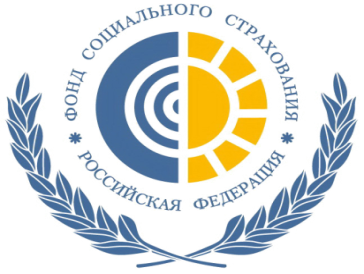 Приморское региональное отделение 
Фонда социального страхования  
Российской Федерации
--------------------------------------
Профилактика производственного травматизма и профзаболеваний, обеспечение по страхованию пострадавших на производстве
Федеральный закон от 24.07.1998 № 125-ФЗ 
«Об обязательном социальном страховании  от несчастных случаев на производстве и профессиональных заболеваний»
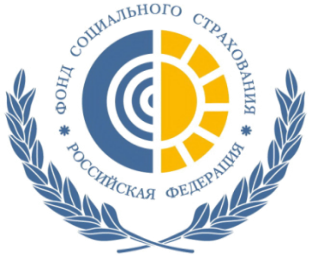 - Финансирование предупредительных мер по сокращению производственного травматизма и профессиональных заболеваний
ЗАДАЧИ
обязательного
 социального
страхования 
от несчастных 
случаев 
на производстве 
и профессиональных 
заболеваний 
(Статья 1)
- Обеспечение экономической заинтересованности работодателей в снижении профессионального риска
- Возмещение вреда, причиненного жизни и здоровью застрахованного при исполнении им обязанностей по трудовому договору
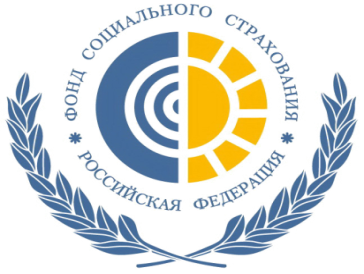 Несчастный случай на производстве – 
«событие, в результате которого застрахованный получил увечье или иное повреждение здоровья при исполнении им обязанностей по трудовому договору и в иных установленных настоящим Федеральным законом случаях как на территории страхователя, так и за ее пределами либо во время следования к месту работы или возвращения с места работы на транспорте, предоставленном страхователем, и которое повлекло необходимость перевода застрахованного на другую работу, временную или стойкую утрату им профессиональной трудоспособности либо его смерть»

Профессиональное заболевание – 
«хроническое или острое заболевание застрахованного, являющееся результатом воздействия на него вредного (вредных) производственного (производственных) фактора (факторов) и повлекшее временную или стойкую утрату им профессиональной трудоспособности и (или) его смерть»

(ст. 3 Федерального закона от 24.07.1998 № 125-ФЗ)
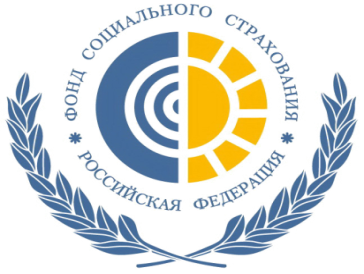 В Приморском крае
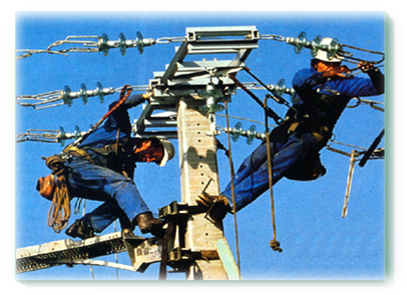 более  70 000 
предприятий – страхователей,
     большая часть которых находится
 во Владивостоке – около 40 тыс.
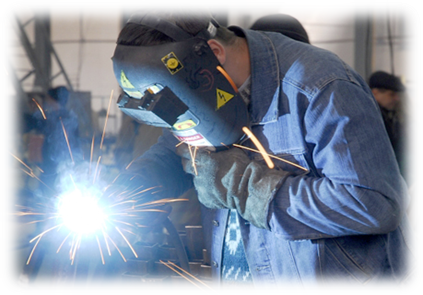 около  600 000 работающих (застрахованных) граждан, почти половина из них – во Владивостоке
ОБЯЗАТЕЛЬНОЕ СОЦИАЛЬНОЕ СТРАХОВАНИЕ ОТ НЕСЧАСТНЫХ СЛУЧАЕВ НА ПРОИЗВОДСТВЕ И ПРОФЕССИОНАЛЬНЫХ ЗАБОЛЕВАНИЙ
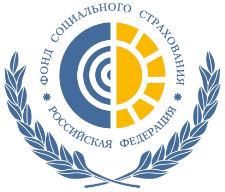 Фонд мотивирует работодателей на улучшение условий труда работников:
финансовое обеспечение предупредительных мер, направленных на предупреждение производственного травматизма и профессиональных заболеваний;

установление скидок и надбавок к страховым тарифам на обязательное социальное страхование от несчастных случаев на производстве и профессиональных заболеваний;
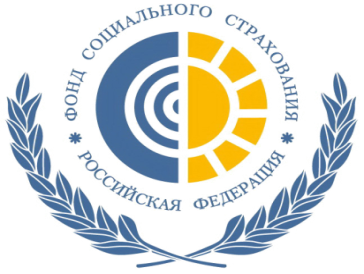 ФОНД  СОЦИАЛЬНОГО СТРАХОВАНИЯ  РОССИЙСКОЙ ФЕДЕРАЦИИ
Финансовое обеспечение предупредительных мер по сокращению производственного травматизма и профессиональных заболеваний работников
2019
Фонд участвует в софинансировании целого ряда мероприятий, направленных на сокращение производственного травматизма и профзаболеваемости
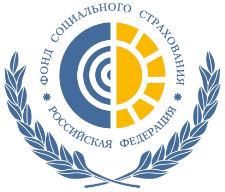 Проведение специальной оценки условий труда;
Реализация мероприятий по приведению уровней воздействия вредных и (или) опасных производственных факторов на рабочих местах в соответствие с государственными нормативными требованиями охраны труда;
Обучение по охране труда отдельных категорий застрахованных;
Приобретение работникам средств индивидуальной защиты
Санаторно-курортное лечение работников, занятых на работах с вредными и (или) опасными производственными факторами;
Проведение обязательных периодических медицинских осмотров (обследований) работников, занятых на работах с вредными и (или) опасными производственными факторами;
Обеспечение работников лечебно-профилактическим питанием;
Приобретение страхователями приборов для определения наличия и уровня содержания алкоголя (алкотестеры);
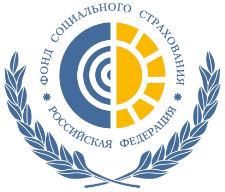 ОБЯЗАТЕЛЬНОЕ СОЦИАЛЬНОЕ СТРАХОВАНИЕ ОТ НЕСЧАСТНЫХ СЛУЧАЕВ
 НА ПРОИЗВОДСТВЕ И ПРОФЕССИОНАЛЬНЫХ ЗАБОЛЕВАНИЙ
9. Приобретение страхователями приборов контроля за режимом труда и отдыха водителей (тахографов);
10. Приобретение страхователями аптечек для оказания первой помощи
11. Приобретение отдельных приборов, устройств, оборудования и (или) комплексов (систем) приборов, устройств, оборудования, непосредственно предназначенных для обеспечения безопасности работников и (или) контроля за безопасным ведением работ в рамках технологических процессов, в том числе на подземных работах.
12. Приобретение отдельных приборов, устройств, оборудования и (или) комплексов (систем) приборов, устройств, оборудования, непосредственно обеспечивающих проведение обучения по вопросам безопасного ведения работ, в том числе горных работ, и действиям в случае аварии или инцидента на опасном производственном объекте и (или) дистанционную видео- и аудио фиксацию инструктажей, обучения и иных форм подготовки работников по безопасному производству работ, а также хранение результатов такой фиксации. 
13. Санаторно-курортное лечение работников предпенсионного и пенсионного возраста (НОВОЕ МЕРОПРИЯТИЕ!).
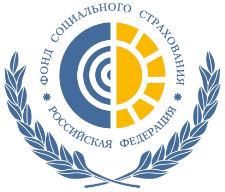 ОБЯЗАТЕЛЬНОЕ СОЦИАЛЬНОЕ СТРАХОВАНИЕ ОТ НЕСЧАСТНЫХ СЛУЧАЕВ НА ПРОИЗВОДСТВЕ И ПРОФЕССИОНАЛЬНЫХ ЗАБОЛЕВАНИЙ
С 2001 года Фонд предоставляет страхователям возможность направить до 20% сумм страховых взносов на финансовое обеспечение предупредительных мер.

В 2019 году объем средств увеличен до 30 %, с условием что дополнительные средства (10%) можно направить на санаторно-курортное лечение для работников предпенсионного и пенсионного возраста.
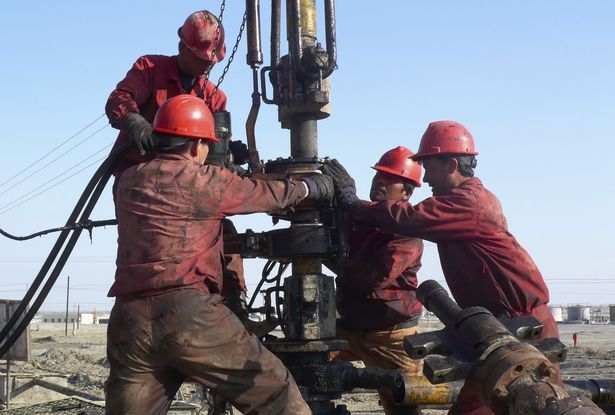 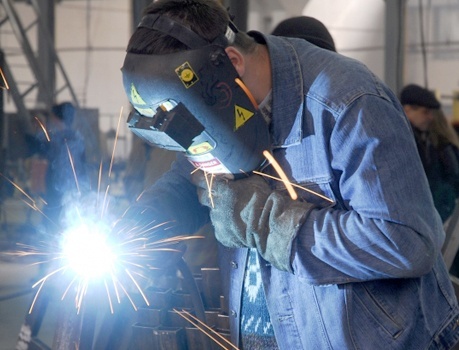 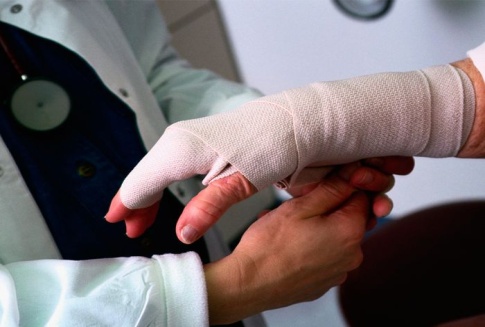 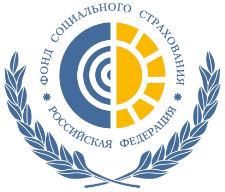 ОБЯЗАТЕЛЬНОЕ СОЦИАЛЬНОЕ СТРАХОВАНИЕ ОТ НЕСЧАСТНЫХ СЛУЧАЕВ НА ПРОИЗВОДСТВЕ И ПРОФЕССИОНАЛЬНЫХ ЗАБОЛЕВАНИЙ
Заявление на финансирование предупредительных мер предоставляется работодателем в территориальный орган Фонда (по месту регистрации) в срок до 1 августа текущего календарного года
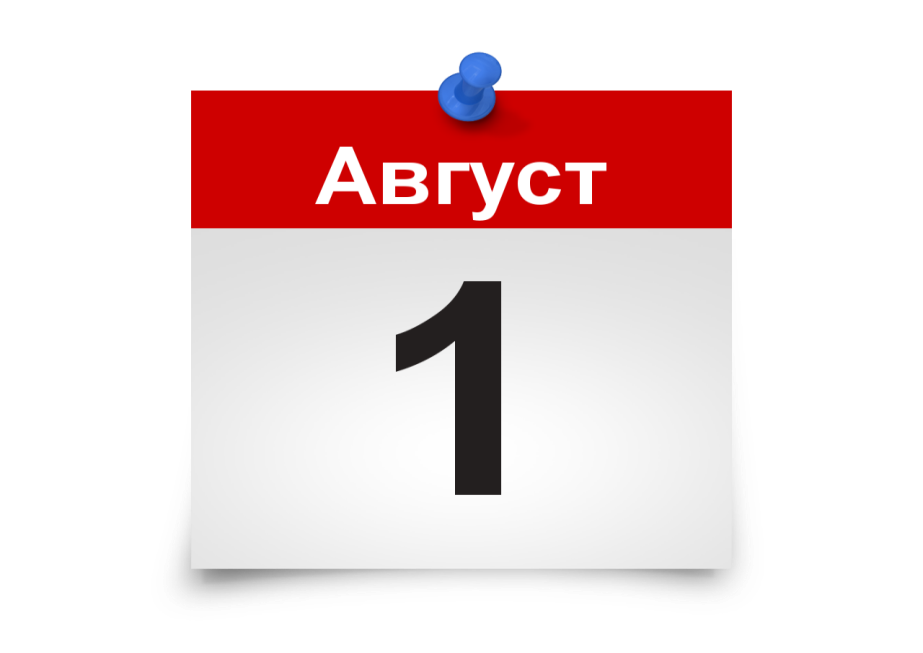 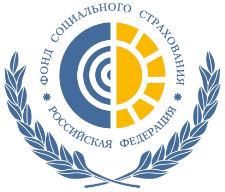 ОБЯЗАТЕЛЬНОЕ СОЦИАЛЬНОЕ СТРАХОВАНИЕ ОТ НЕСЧАСТНЫХ СЛУЧАЕВ НА ПРОИЗВОДСТВЕ И ПРОФЕССИОНАЛЬНЫХ ЗАБОЛЕВАНИЙ
Условия предоставления финансирования:
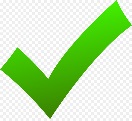 Отсутствие задолженности по пеням и штрафам, непогашенной недоимки
Предоставление полного пакета документов с достоверной информацией
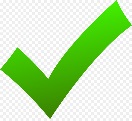 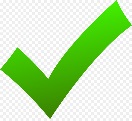 Представление документов до 1 августа текущего года
Фонд возмещает работодателям затраты на охрану труда, произведённые в текущем календарном году
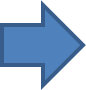 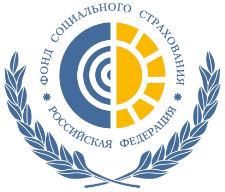 ОБЯЗАТЕЛЬНОЕ СОЦИАЛЬНОЕ СТРАХОВАНИЕ ОТ НЕСЧАСТНЫХ СЛУЧАЕВ НА ПРОИЗВОДСТВЕ И ПРОФЕССИОНАЛЬНЫХ ЗАБОЛЕВАНИЙ
ВОЗМЕЩЕНИЕ РАСХОДОВ СТРАХОВАТЕЛЕЙ 
НА ПРЕДУПРЕДИТЕЛЬНЫЕ МЕРЫ
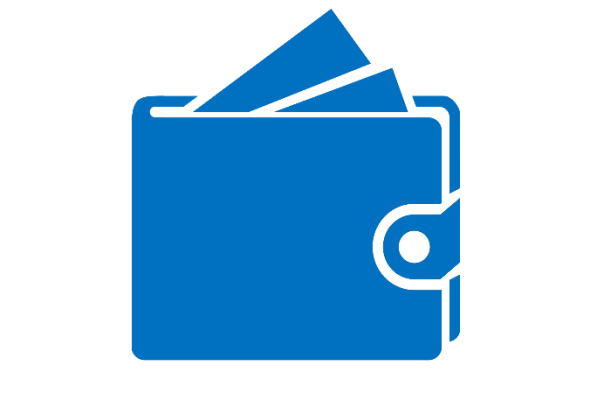 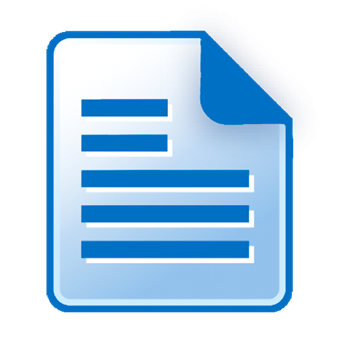 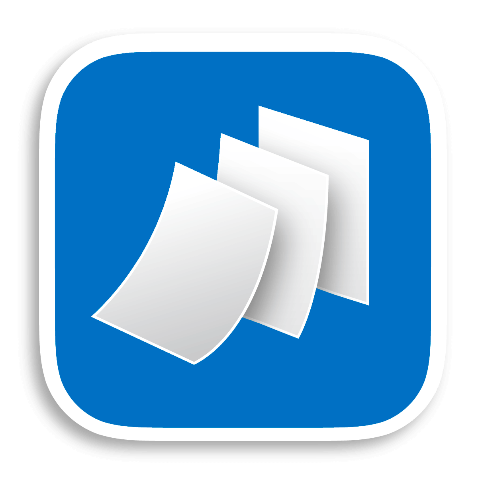 5. Возмещение 
расходов
(5 рабочих дней)
1. Получение 
разрешения
(до 1 августа)
3. Документы, подтверждающие
произведенные расходы
!
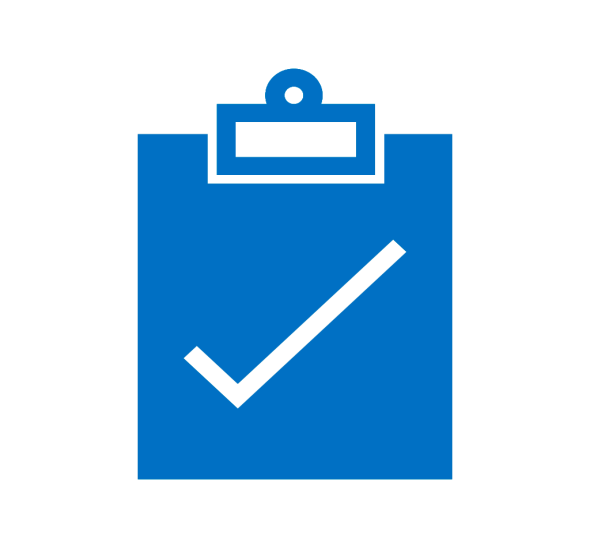 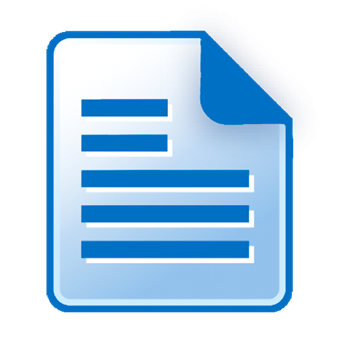 Расходы, фактически
произведенные страхователем,
но не подтвержденные
документами о целевом
использовании средств
не подлежат возмещению
2. Проведение
запланированных
мероприятий
(до 1 декабря)
4. Заявление о возмещении
произведенных расходов
(не позднее 15 декабря)
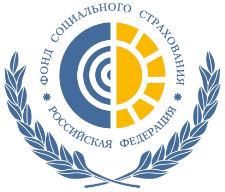 ОБЯЗАТЕЛЬНОЕ СОЦИАЛЬНОЕ СТРАХОВАНИЕ ОТ НЕСЧАСТНЫХ СЛУЧАЕВ НА ПРОИЗВОДСТВЕ И ПРОФЕССИОНАЛЬНЫХ ЗАБОЛЕВАНИЙ
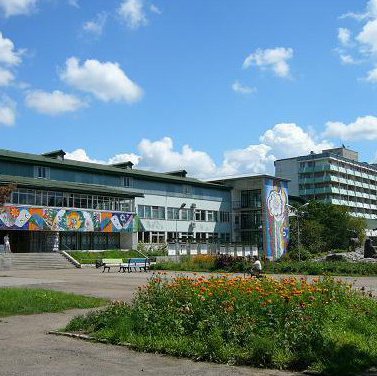 На санаторно-курортное лечение работников предпенсионного и пенсионного возраста  в 2023 году работодатели планируют израсходовать  9,8 млн руб.
(220 путевок)
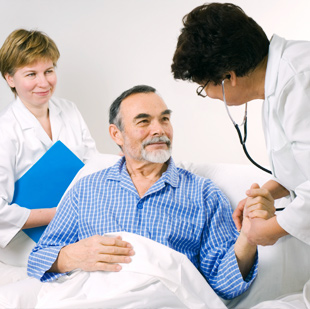 или 5,9% от общей суммы финансового обеспечения мер, направленных на предупреждение производственного травматизма и профзаболеваний
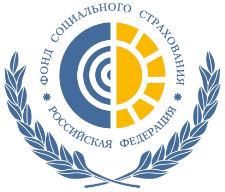 ОБЯЗАТЕЛЬНОЕ СОЦИАЛЬНОЕ СТРАХОВАНИЕ ОТ НЕСЧАСТНЫХ СЛУЧАЕВ НА ПРОИЗВОДСТВЕ И ПРОФЕССИОНАЛЬНЫХ ЗАБОЛЕВАНИЙ
Установление скидок и надбавок к страховым тарифам на обязательное социальное страхование от несчастных случаев на производстве и профзаболеваний
2022
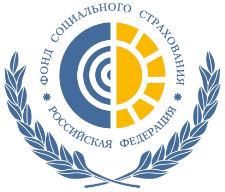 ОБЯЗАТЕЛЬНОЕ СОЦИАЛЬНОЕ СТРАХОВАНИЕ ОТ НЕСЧАСТНЫХ СЛУЧАЕВ НА ПРОИЗВОДСТВЕ И ПРОФЕССИОНАЛЬНЫХ ЗАБОЛЕВАНИЙ
Статья 22 ФЗ от 24 июля 1998 года №125-ФЗ
 «Об обязательном социальном страховании от несчастных случаев на производстве и профессиональных заболеваний»
Работодатели уплачивают страховые взносы в размере от 0,2% до 8,5% от Фонда оплаты труда. Первоначально размер взноса определяется исходя из вида деятельности. Но, сумма взноса может меняться, страхователю может быть установлена скидка или надбавка к страховому тарифу.
 Скидки или надбавки рассчитываются по итогам работы страхователя за три года и устанавливаются страхователю с учетом состояния охраны труда (включая результаты специальной оценки условий труда, обязательных предварительных и периодических медицинских осмотров) 
и расходов на обеспечение по страхованию (выплаты Фонда пострадавшим работникам предприятия). 
Размер установленной скидки или надбавки не может превышать 
40 % страхового тарифа.
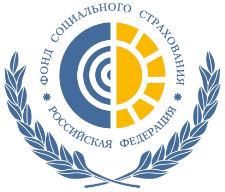 ОБЯЗАТЕЛЬНОЕ СОЦИАЛЬНОЕ СТРАХОВАНИЕ ОТ НЕСЧАСТНЫХ СЛУЧАЕВ НА ПРОИЗВОДСТВЕ И ПРОФЕССИОНАЛЬНЫХ ЗАБОЛЕВАНИЙ
Установление скидок и надбавок к страховым тарифам
Установление скидки носит заявительный характер – работодателю необходимо обратиться в ФСС 
до 1 ноября.
Установление надбавки осуществляется в  автоматическом режиме.
ОБЯЗАТЕЛЬНОЕ СОЦИАЛЬНОЕ СТРАХОВАНИЕ ОТ НЕСЧАСТНЫХ СЛУЧАЕВ НА ПРОИЗВОДСТВЕ И ПРОФЕССИОНАЛЬНЫХ ЗАБОЛЕВАНИЙ
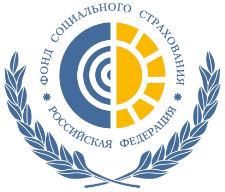 Условия установления скидки
Осуществление финансово-экономической деятельности более 3 лет с момента его государственной регистрации;
отсутствие задолженности по уплате страховых взносов, пеней и штрафов на дату подачи заявления;
 отсутствие в предшествующем финансовом году страхового случая со смертельным исходом, произошедшего не по вине третьих лиц;
скидка не устанавливается

при наличии у страхователя в предыдущем году 
страхового случая со смертельным исходом
надбавка устанавливается 

при  наличии у страхователя в предыдущем году группового несчастного случая (два человека и более) со смертельным исходом
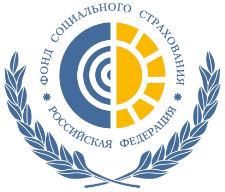 ОБЯЗАТЕЛЬНОЕ СОЦИАЛЬНОЕ СТРАХОВАНИЕ ОТ НЕСЧАСТНЫХ СЛУЧАЕВ НА ПРОИЗВОДСТВЕ И ПРОФЕССИОНАЛЬНЫХ ЗАБОЛЕВАНИЙ
Подать заявление на  получение скидки к страховому тарифу или получить любую государственную услугу Фонда социального страхования можно через портал госуслуг 
www.gosuslugi.ru
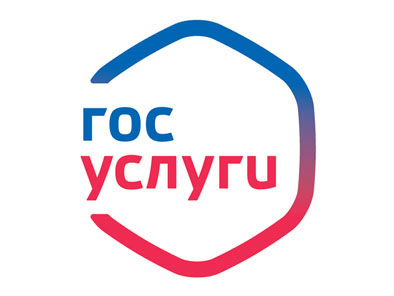 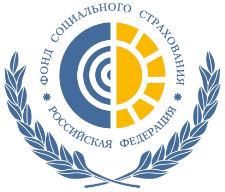 ОБЯЗАТЕЛЬНОЕ СОЦИАЛЬНОЕ СТРАХОВАНИЕ ОТ НЕСЧАСТНЫХ СЛУЧАЕВ НА ПРОИЗВОДСТВЕ И ПРОФЕССИОНАЛЬНЫХ ЗАБОЛЕВАНИЙ
Обеспечение 
по страхованию
2022
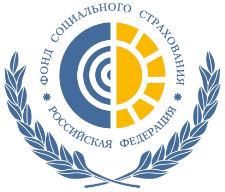 ОБЯЗАТЕЛЬНОЕ СОЦИАЛЬНОЕ СТРАХОВАНИЕ ОТ НЕСЧАСТНЫХ СЛУЧАЕВ НА ПРОИЗВОДСТВЕ И ПРОФЕССИОНАЛЬНЫХ ЗАБОЛЕВАНИЙ
Порядок расследования несчастных случаев на производстве определен Трудовым кодексом (ст. 227-231) и Положением об особенностях расследования несчастных случаев на производстве (утв. Постановлением Министерства труда и социального развития РФ от 24.10.2002 г. № 73).
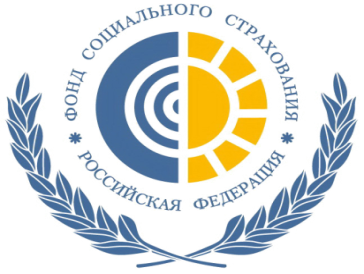 При наступлении несчастного случая на производстве работодатель обязан:
● Немедленно организовать первую помощь пострадавшему и при необходимости доставку его в медицинскую организацию;
● Принять неотложные меры по предотвращению развития аварийной или иной чрезвычайной ситуации;
● Сохранить до начала расследования несчастного случая обстановку (если это не угрожает жизни и здоровью других лиц и не ведет к катастрофе, аварии или возникновению иных чрезвычайных обстоятельств)
● В течение суток направить  извещение  в филиал Фонда социального страхования по месту регистрации работодателя в качестве страхователя.
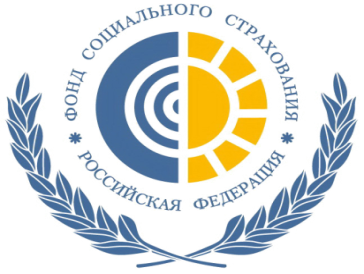 При групповом несчастном случае (два человека и более), тяжелом несчастном случае или несчастном случае со смертельным исходом направить извещение (помимо ФСС):
- в государственную инспекцию труда;
- в прокуратуру по месту происшествия;
- в орган исполнительной власти субъекта РФ и (или) орган местного самоуправления;
- в территориальное объединение профсоюзов;
- в территориальный орган федерального органа исполнительной власти, (если несчастный случай произошел в организации или на объекте, подконтрольном этому органу);
- о тяжелом несчастном случае или несчастном слу-чае со смертельным исходом известить родственников пострадавшего.
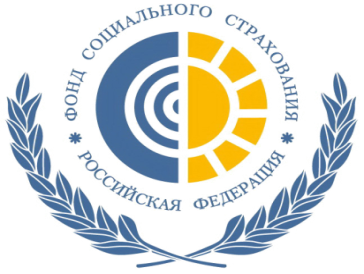 Расследование несчастных случаев
Легких - проводится комиссией, формируемой работодателем в течение трех дней. 
При расследовании тяжелых и смертельных случаев в состав комиссии включаются:
- представитель Фонда социального страхования;
- государственный инспектор труда;
- представители органа исполнительной  власти субъекта Российской Федерации  или органа   местного  самоуправления  (по согласованию); 
-представитель территориального  объединения организаций профсоюзов.
По итогам расследования оформляется Акт формы Н-1
Один экземпляр Акта направляется в ФСС
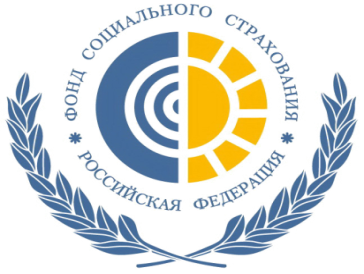 Динамика страховых случаев за 5 лет (2014-2018)
За пять лет количество несчастных случаев на производстве снизилось на 12,2%;
 тяжелых – на 16,2%; смертельных – на 32,4%. 
Количество профессиональных заболеваний снизилось на 55%.
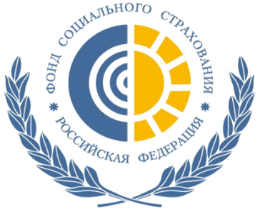 САМЫЕ ОПАСНЫЕ ОТРАСЛИ ПРОИЗВОДСТВА 
В 2018 ГОДУ
По Приморскому краю количество несчастных случаев на тысячу работающих   – 1,0
В среднем по Российской Федерации                                                                                  – 0,7
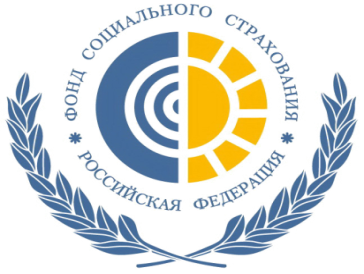 Страховые случаи за 
9 месяцев 2019 года
02.11.2019 в результате взрыва на танкере «Залив Америка»  погибли 3 моряка.
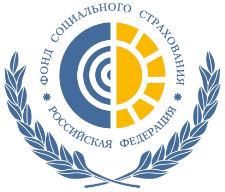 ОБЯЗАТЕЛЬНОЕ СОЦИАЛЬНОЕ СТРАХОВАНИЕ ОТ НЕСЧАСТНЫХ СЛУЧАЕВ НА ПРОИЗВОДСТВЕ И ПРОФЕССИОНАЛЬНЫХ ЗАБОЛЕВАНИЙ
Пособие по временной нетрудоспособности в связи с несчастным случаем на производстве или профессиональным заболеванием выплачивается в размере 100 процентов от среднего заработка (НЕЗАВИСИМО ОТ СТАЖА), 

Максимальный размер пособия 
                                           - 309 135,44 рублей.

(ст. 9 Федерального закона от 24.07.1998 № 125-ФЗ)
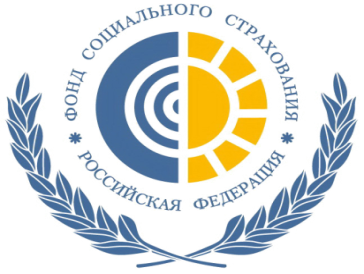 Суммы расходов по временной нетрудоспособности (млн. руб.)
49 221 день
22184 дн.
49221 дн.
32 500 дней
2017                                     2018                        2019 (9 месяцев)
В 2019 году среднедневной размер пособия вырос на 19,2%

с 1 067,6  до 1 272,5 рублей
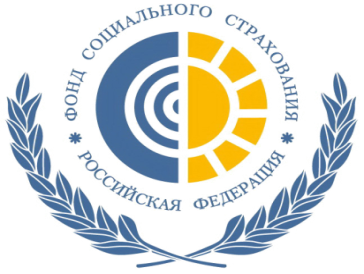 ДЕЯТЕЛЬНОСТЬ  РЕАБИЛИТАЦИОННОГО МЕНЕДЖЕРА
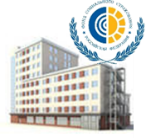 Филиал 
Приморского регионального отделения
Сообщение о произошедшем тяжелом несчастном случае на производстве
Центр реабилитации «Омский»
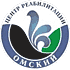 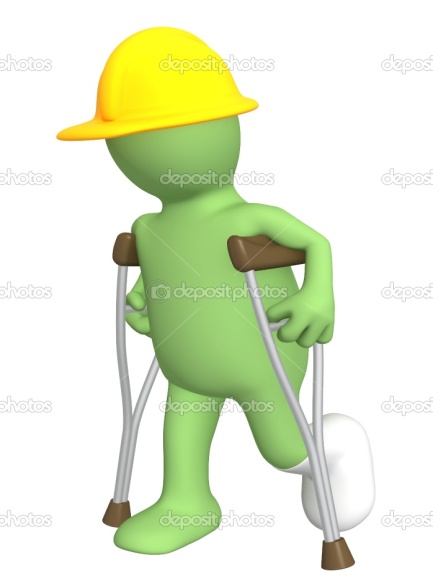 Ранняя реабилитация
Пострадавший
(родственники)
Сопровождение 
на всех этапах
Реабилитационный менеджер
Разработка ПРП
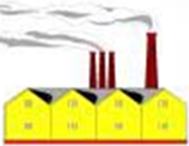 Запрос о пострадавшем (родственниках) и их контактных данных
Договор
 на лечение
МСЭ
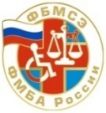 Работодатель
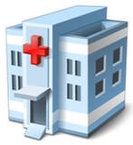 Лечебное учреждение
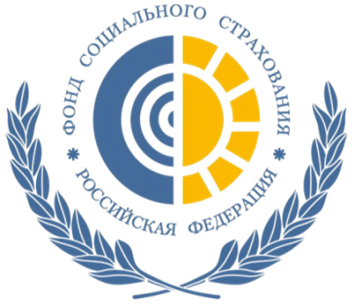 УЧАСТНИКИ  МЕЖВЕДОМСТВЕННОГО ВЗАИМОДЕЙСТВИЯ
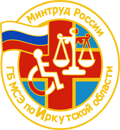 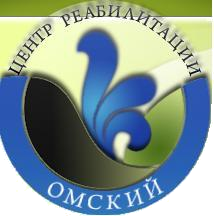 ГБ МСЭ 
По Приморскому краю
Центр реабилитации ФСС РФ  «Омский»
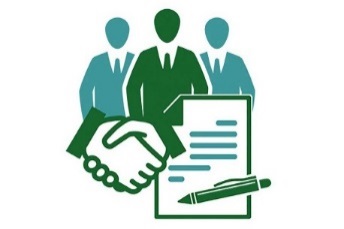 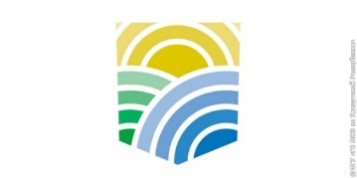 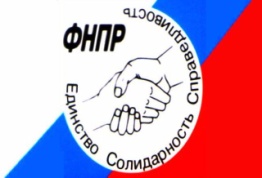 Федерация независимых профсоюзов Приморского края
Департамент труда и социального развития Приморского края
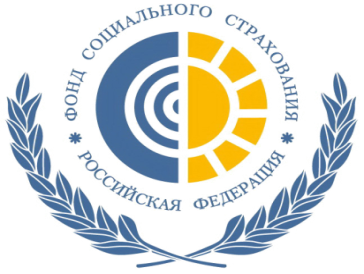 ЛЕЧЕНИЕ ПОСТРАДАВШИХ ВСЛЕДСТВИЕ ТЯЖЕЛЫХ НЕСЧАСТНЫХ СЛУЧАЕВ НА ПРОИЗВОДСТВЕ
Виды обеспечения по страхованию в случае установления стойкой утраты трудоспособности:
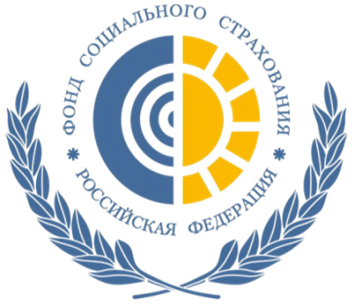 Страховые выплаты:
    - ежемесячные;
    - единовременные;

Оплата дополнительных расходов на медицинскую социальную и профессиональную реабилитацию.
Единовременные страховые выплаты:(ст. 11. ФЗ – 125 ФЗ от 24.07.1998)
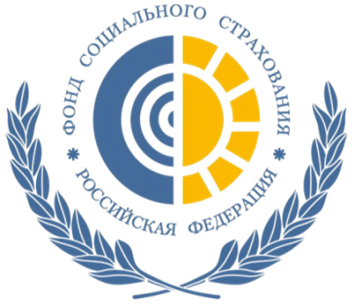 Размер единовременной страховой выплаты зависит от степени утраты трудоспособности.
С 01.02.2019 максимальный размер единовременной страховой выплаты (в Приморском крае) составляет – 150 768,44 руб.
В случае гибели пострадавшего в результате несчастного случая на производстве размер единовремечной выплаты составляет 1 миллион рублей
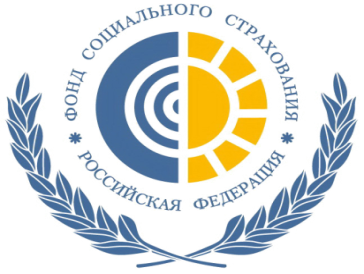 Расходы на единовременные страховые выплаты
Ежемесячные страховые выплаты:(ст. 12. ФЗ – 125 ФЗ от 24.07.1998)
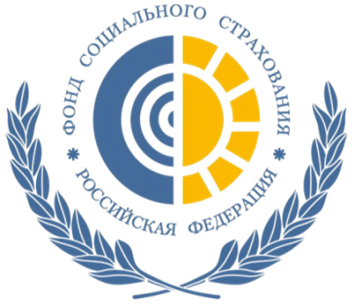 Размер ежемесячной страховой выплаты определяется как часть среднемесячного заработка пострадавшего, пропорциональная степени утраты трудоспособности.
С 01.02.2019 максимальный размер ежемесячной страховой выплаты составляет – 77 283,86 руб.
Фонд также производит ежемесячные страховые выплаты нетрудоспособным членам семьи погибшего на производстве
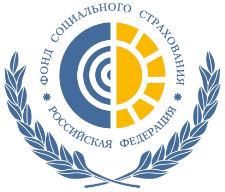 ОБЯЗАТЕЛЬНОЕ СОЦИАЛЬНОЕ СТРАХОВАНИЕ ОТ НЕСЧАСТНЫХ СЛУЧАЕВ НА ПРОИЗВОДСТВЕ И ПРОФЕССИОНАЛЬНЫХ ЗАБОЛЕВАНИЙ
На 01.10.2019 года:
7 193 получателей страховых выплат
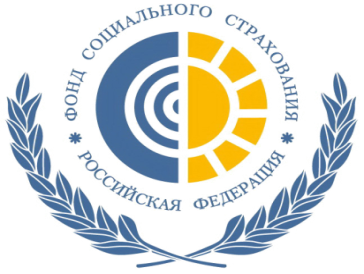 Расходы на ежемесячные страховые выплаты
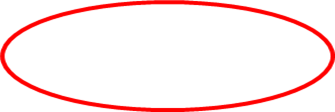 В 2018 Средний размер выплаты составил  12 395,0 рублей.
В 2019 – 12 981,3 рублей, на 4,4% больше.
С 01.02.2019 ежемесячные страховые выплаты были увеличены на 4,3%.
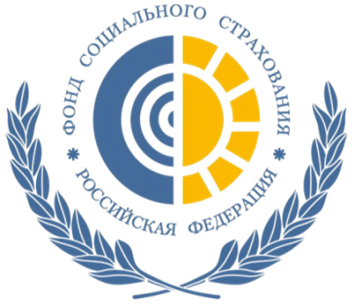 Оплата дополнительных расходов на медицинскую социальную и профессиональную реабилитацию производится Фондом социального страхования, если учреждением медико-социальной экспертизы установлена нуждаемость в них
 (указывается в программе реабилитации пострадавшего)

(ст. 3 Федерального закона от 24.07.1998 № 125-ФЗ)
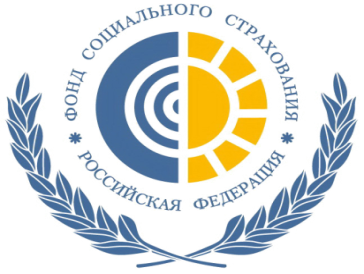 Структура расходов на медицинскую, социальную и профессиональную реабилитацию пострадавших2018
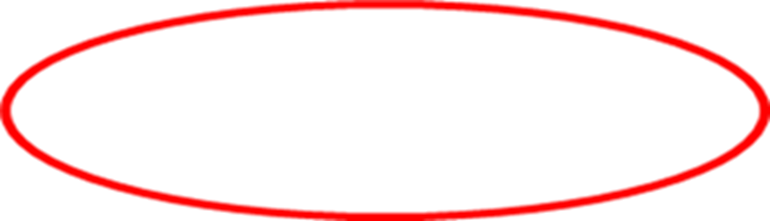 ВСЕГО – 166,5 млн. руб.
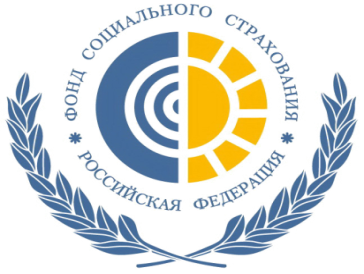 СПАСИБО  ЗА  ВНИМАНИЕ!
www.r25.fss.ru